2011 Tōhoku Earthquake and Tsunami
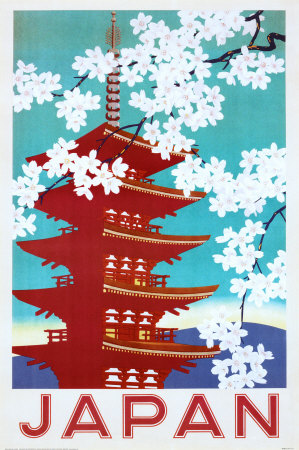 Where did it happen?
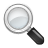 Location
Earthquake (9.0 magnitude) was recorded in East Asia, in the Pacific Ocean. 

Recorded near the east coast of Honshu, Japan

129 km away from Sendai, Japan
177km away from Fukushima and Yamagata
373 km away from Tokyo

Depth of only 32km  

The tsunami was created by the earthquake

a huge wave (14 m) created
hit the coast of Honshu and flooded Japan
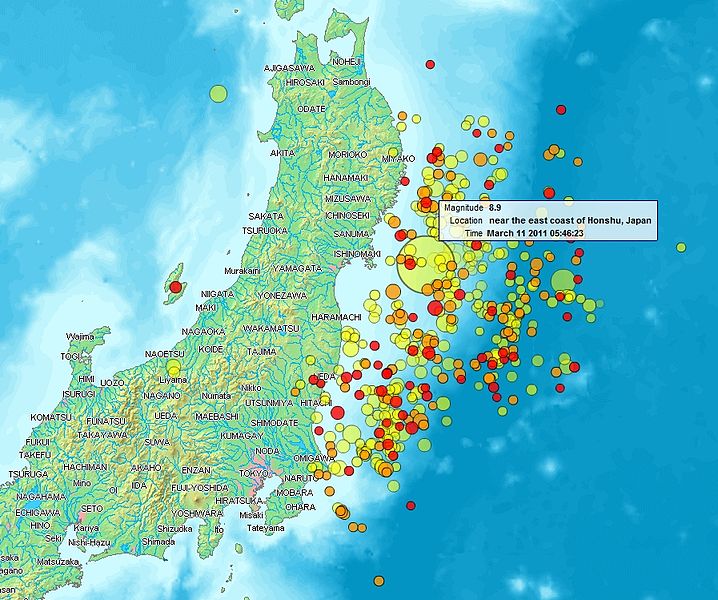 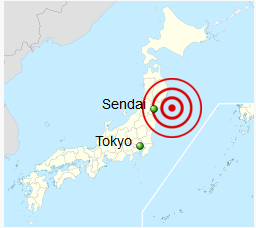 When did it happen?
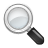 The Earthquake
9.0 magnitude earthquake at 14:46 on the       11th of March 2011

The earthquake caused waves of up to 14 meters tall and some of them traveled 10km inland
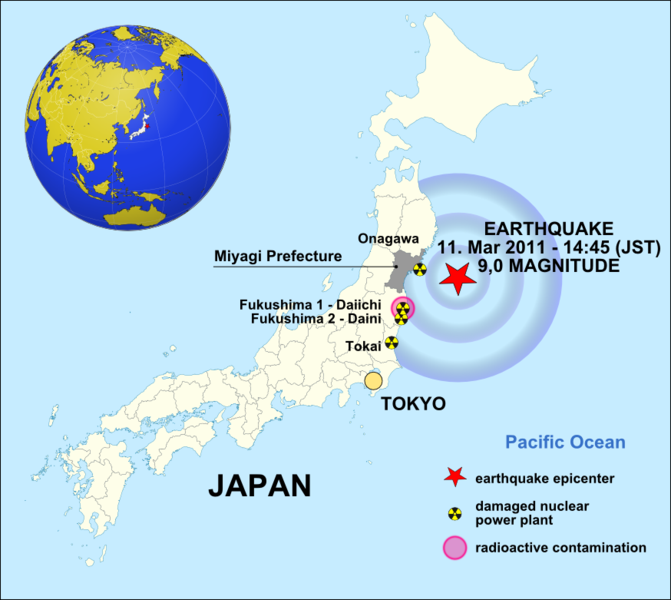 Timeline
Why did it happen?
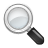 Convection Currents
Subduction
The earthquake occurred where the Pacific Plate is subducting under the plate beneath northern Honshu (which moves at about 8-9 cm per year).
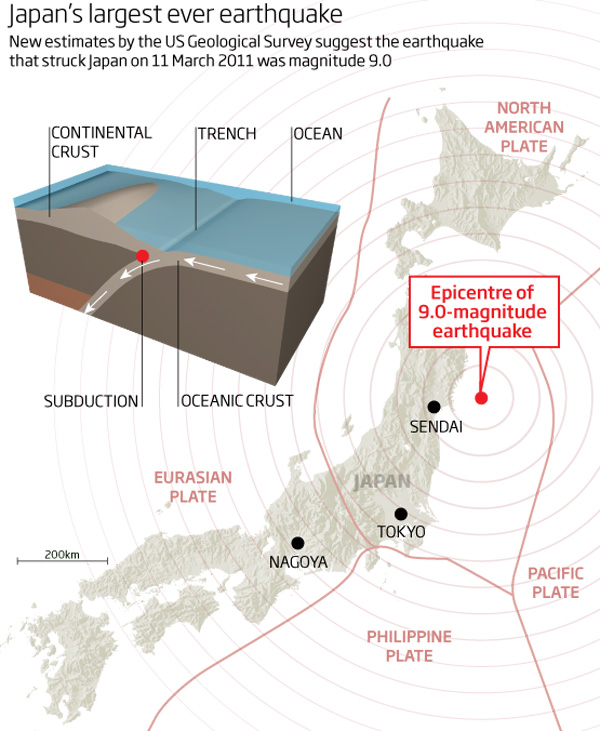 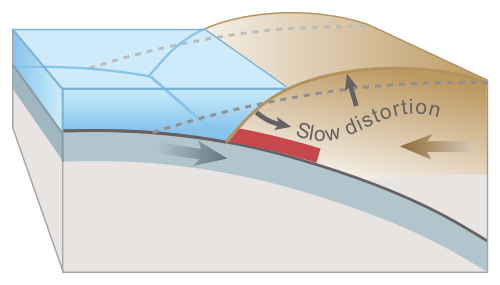 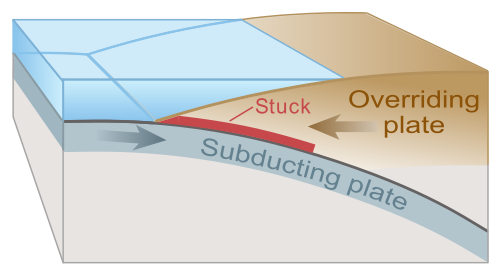 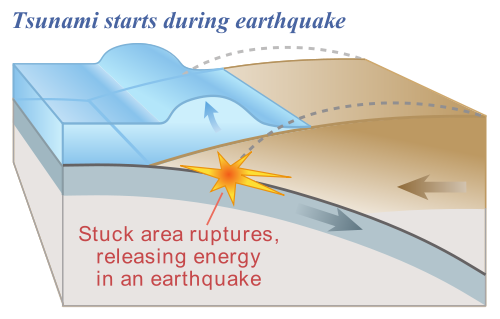 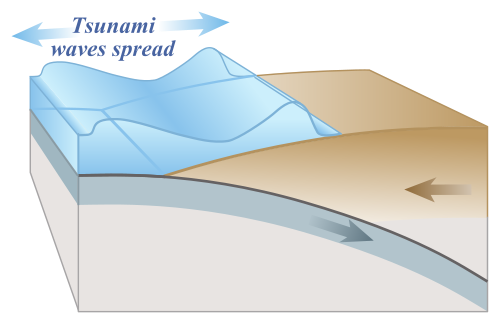 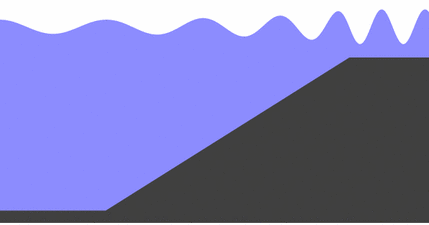 When the wave enters shallow water, it slows down and its amplitude (height) increases.
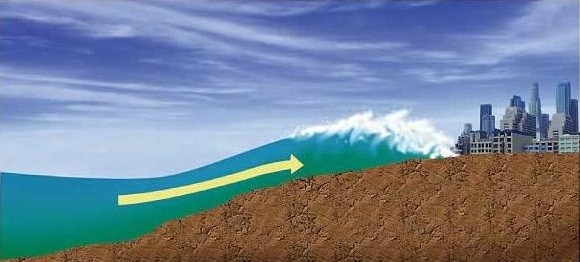 Why did it happen?
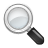 Nuclear Reactor at Fukushima
Why did it happen?
11th of March 2011
The plant is made up 6 different reactors

Prior to the earthquake, reactors 4,5 and 6 were shut down for  
 maintenance

The remaining reactors were shut down automatically as a 
 safety measure after the earthquake

The subsequent 14m of tsunami waves, flooded the reactors

-This took out the backup generators to run the water pumps to  
 keep the reactors cool 
    
The unfortunate occurrences at the Fukushima Nuclear Plant  
  was a series events where many safeguards were taken out 
  by the unexpected tsunami and earthquake
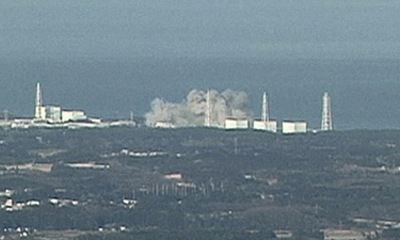 Inside the Plant
Partial core meltdown in reactors1, 2 and 3

Hydrogen explosions blew the capping and housing off reactors 1,3 
 and 4

An explosion destroyed the containment inside reactor 2

Multiple fires broke out in reactor 4

Spent fuel rods in spent fuel pools in reactors 1-4 began to overheat  
 as the water levels in the pools began to drop

Nuclear waste has seeped into the water system
 
20km around the plant was evacuated

-Nuclear cloud is expected to remain in East Asia and move across 
 the Pacific Ocean to the United states and Pacific Islands
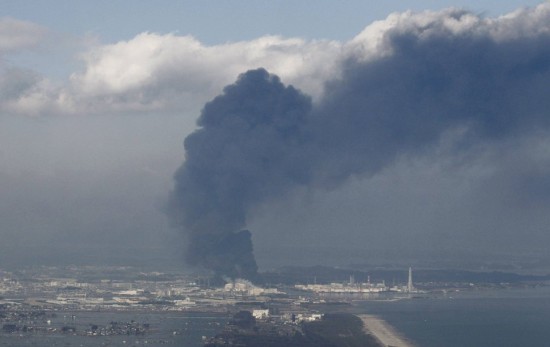 Who was affected by it happening?
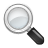 What were the effects/consequences of the hazard event? 
 
Categorize the effects/consequences as being [SEEP]: 
 
Social 
Economic 
Environmental 
Political
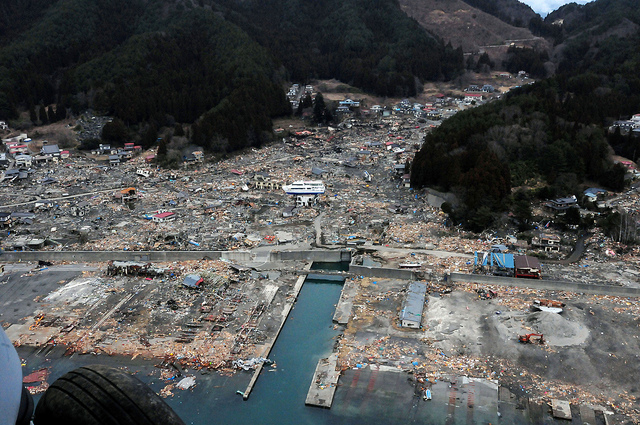 The Tohoku earthquake 11th March 2011 caused a massive tsunami that devastated the shores of Japan's Honshu island. It will take years to rebuild this region.
Aerial Footage of Sendai
ECONOMIC IMPACTS
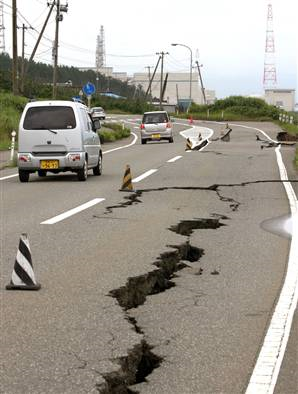 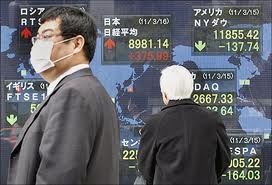 Due to the tsunami, earthquake and a nuclear disaster, Japanese economy will face a great economic damage. 
The 11 March disaster has been estimated by the government to reach   16-25  TRILLION YEN (316 billion dollars)!
This number excludes the losses of companies, as they were forced to SHUT DOWN.Several ‘’famous’’ industrial productions have been impacted, like Sony or Toyota Motor, these companies had to decrease their production, and sales.When the explosion of Fukushima occurred many people were concerned about the building of another power plant in a quake zone.The value of yen is at risk when banks will spend on reconstructions, the government will be forced to impose taxation which might cause inflation.
The insurance industry will be heavily hit with the costs.The loss of two nuclear power plants means the Tokyo region will face the summer peak demand with a loss of about 20% of capacity.The tsunami closed down the key portsSome airports shut down
Before and After
Social Effects
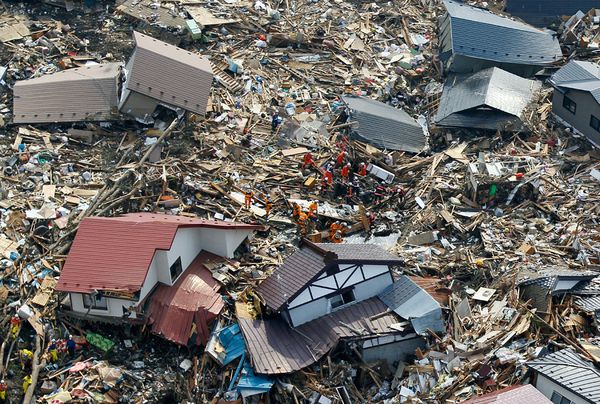 A humanitarian disaster, with more than 18,000 deaths

The region most directly affected by the earthquake and tsunami was relatively sparsely populated

Hundreds of thousands of people have been made homeless

Loss of property and personal items

An estimated 250,000 people are living in emergency shelters
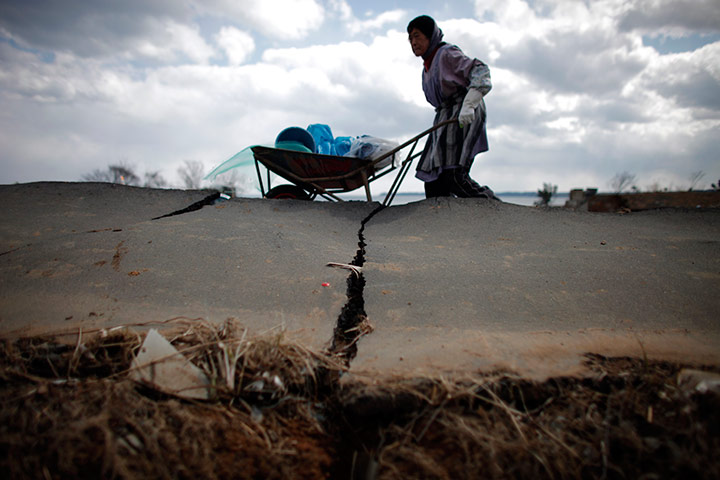 Social Effects
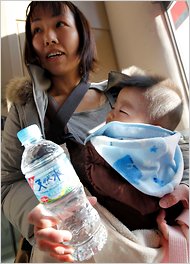 Food, water and fuel are in short supply

People are unable to work

Much of the country is experiencing rolling blackouts due to the loss of the electricity from the damaged nuclear plants

Abnormal radiation levels reported in tap water, vegetables and milk with concerns that fish may also be affected

About 6,000 residents of a village near the plant have been told not to drink tap water

A ban has been imposed on shipments of milk, spinach, and kakina – a leafy vegetable – produced in the area
Social Effects
Government officials missing

Towns have to rebuild without their leaders

Town halls destroyed

Rebuilding after devastation on such a grand scale is difficult for all people

People are struggling to envisage a future in their towns
Environmental Effects
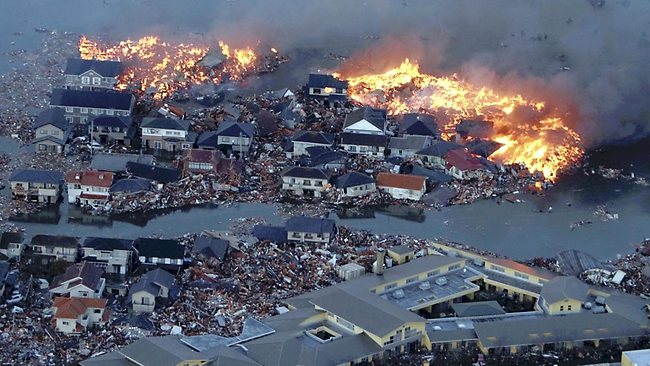 Environmental Effects:
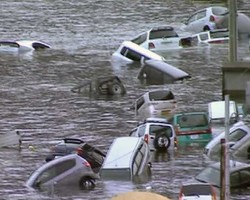 - Drinking water contanimated due to the powerplant explosion and release of radioactive matieral.
- The air now contains radioactive material which can cause cancerous diseases such as thyroid cancer.
- Due to structural damages, the risk of fires and gas leakages increases. 
- The Tsunami carried a lot of material from land into the ocean which increases the water pollution and harms fish and other sea animals.
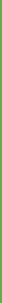 - Trees and other vegatation were lost  after the earthquake and the tsunami.
- Radiation and fires destroy crops and other plants. 
- The release of radiation and other gases interrupts the natural ecosystems.
- Food affected by the radioactive material causing shortages of food and plants and animals can't be used for food anymore.
What happened?
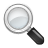 Describe the management of the hazard event - before, during and after? 
 
Planning, preparation, prediction, hazard mapping, evacuation, warnings.
 
Help with recovery, aid - local, regional and international, role of NGOs.
No country is more prepared for earthquakes than Japan…
Describe the management of the hazard event - before, during and after?
Earthquake
Before
Early warning systems using seismographs were put in place in order to warn the population within Tokyo about an oncoming earthquake

 Emergency services are subjected to simulations of what to do during an earthquake in order to get them ready for an actual earthquake allowing for efficient and swift action to help the injured and to prevent additional losses.

 People are given free tutorials in order to inform them on what to do in order to protect themselves during an earthquake
During
Warning systems are active causing a chain reaction with the Japanese population who took measures to protect themselves under table and away from any heavy objects that may fall causing injury.

After
Shelter's are set up in order to provide a location for those who have lost their homes because the infrastructure was not sound enough to withstand the magnitude of a high Richter Scale  earthquake.
Continued
- After
        - The tsunami happened where around 10,000 people 
          have died and up to 10,000 people are missing.

        -A number of people have died due to radiation poisoning  
         after a nuclear power plant explosion where over 1,700 
        people have died. 

       -215,000 people are in emergency shelters.

       -Around 50,000 rescuers have been deployed.

       -Six fires occurred in Tokyo after the earthquake.
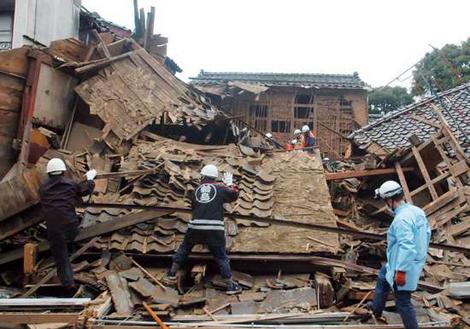 What were the mitigation strategies?
One minute before the effects of the earthquake hit Japan, the Earthquake Early Warning system sent out warnings on television warning the people of Japan.

This early warnings saved many lives.

Tsunami warnings were issued in at least 20 other countries as well.
Warning Service – reading the signals
An effective warning system requires continuous monitoring of our planet; on local, regional and global scales. Several global infrastructures serves various nations needs depending on their particular natural hazards challenges. A multitude of instruments picks up a vast number of signals like crustal movements, sea level changes, seismic waves etc.
In the case of an event (earthquake) the seismic signals are immediately recorded and used to make the first estimates of where (location) the earthquake takes place and it's size (magnitude). However, in cases where the earthquakes are so big as the Tohoku earthquake (9.0), the seismic techniques are not quick enough to produce correct estimates of the magnitudes which in turn provides the basis for tsunami warnings with times of arrival, sea level and inundation maps.
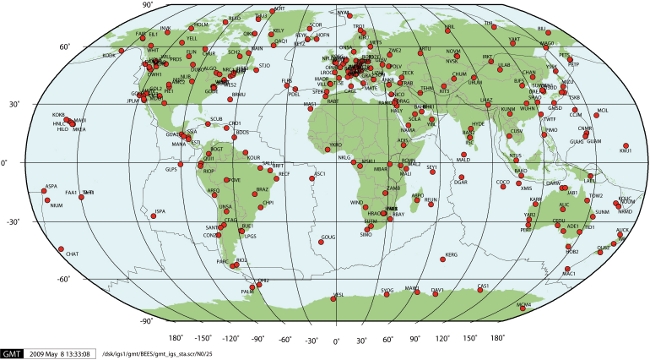 The international GNSS (Global Navigation Satellite System) stations, which consist of GPS stations from countries all over the world, form the basis for monitoring crustal movements.
Early Warning and Mitigation
The UN International Strategy for Disaster Reduction (UNISDR) has defined what an early warning system is.

In general terms an early warning is the provision of timely and effective information that allows individuals exposed to a hazard to take action to avoid or reduce their risk and prepare for effective response. 

An early warning system therefore consist of the following 4 elements:
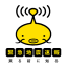 Earthquake Early Warnings
The Japan Meteorological Agency (JMA) provides residents in Japan with Earthquake Early Warnings. This is a new system that issues prompt alerts just as an earthquake starts, providing valuable seconds for people to protect themselves before strong tremors arrive.
When an earthquake occurs, JMA immediately issues information on its hypocenter, magnitude and observed seismic intensity. If the seismic intensity is 3 or greater, the Agency issues a Seismic Intensity Information report within one and a half minutes. The information is provided to disaster prevention authorities via dedicated lines, and reaches the public through local governments and the media. This information also plays a vital role as a trigger for the initiation of rescue and relief operations related to earthquake disasters.
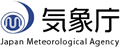 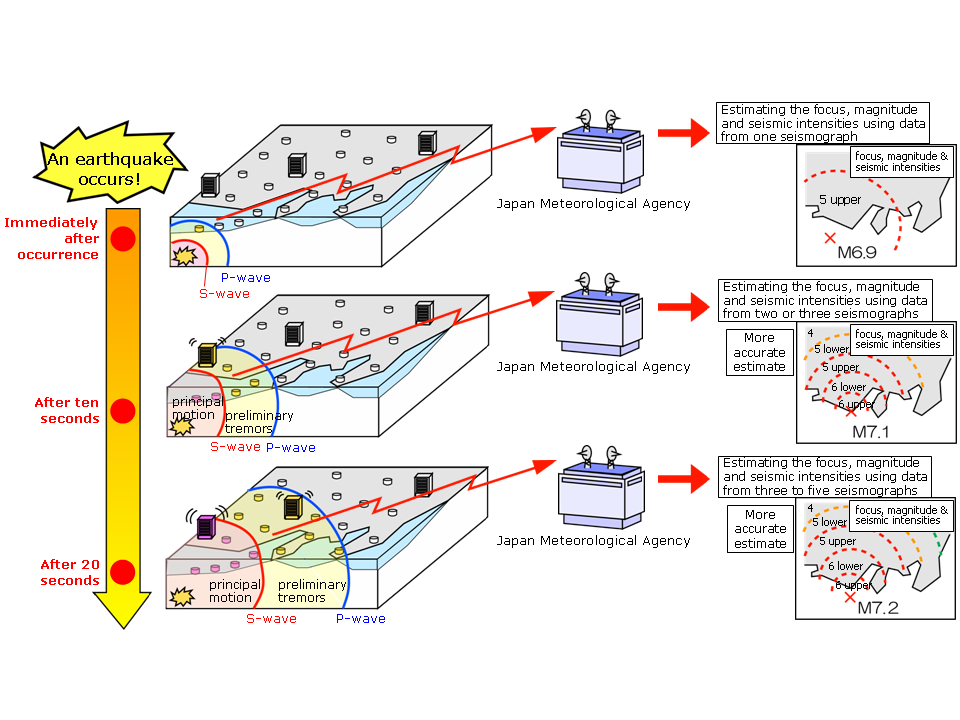 The Earthquake Early Warning system provides advance announcement of the estimated seismic intensities and expected arrival time of principal motion.
Earthquake Early Warning Announcement
How It Works
How It Works 2
Earthquake Early Warning Video
Tohoku Earthquake
1 minute
prior to the effects of the earthquake being felt in Tokyo, the earthquake Earthquake Early Warning system connected to more than 1000 seismometers in Japan sent out warnings on television of an impending earthquake to millions. 

This was possible because the damaging seismic S-waves, travelling at 4 kilometers per second, took about 90 seconds to travel the 373 km to Tokyo. The early warning is believed by the Japan Meteorological Agency to have saved many lives.
Timing The window of time from the announcement of an Earthquake Early Warning until the arrival of the main tremors is very short, i.e. a matter of seconds (or between several seconds and a few tens of seconds). In areas that are close to the focus of the earthquake, the warning may not be transmitted before strong tremors hit.
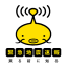 False alarms When using data from only one seismograph, false Earthquake Early Warnings may occur as a result of noise from accidents, lightning or device failure.Magnitude estimation There are limits to the accuracy of estimating magnitude,  especially for large earthquakes.
It is difficult to separate earthquakes and provide accurate warnings when multiple earthquakes occur almost simultaneously or in close proximity to each other.
Tsunami Detection Buoy
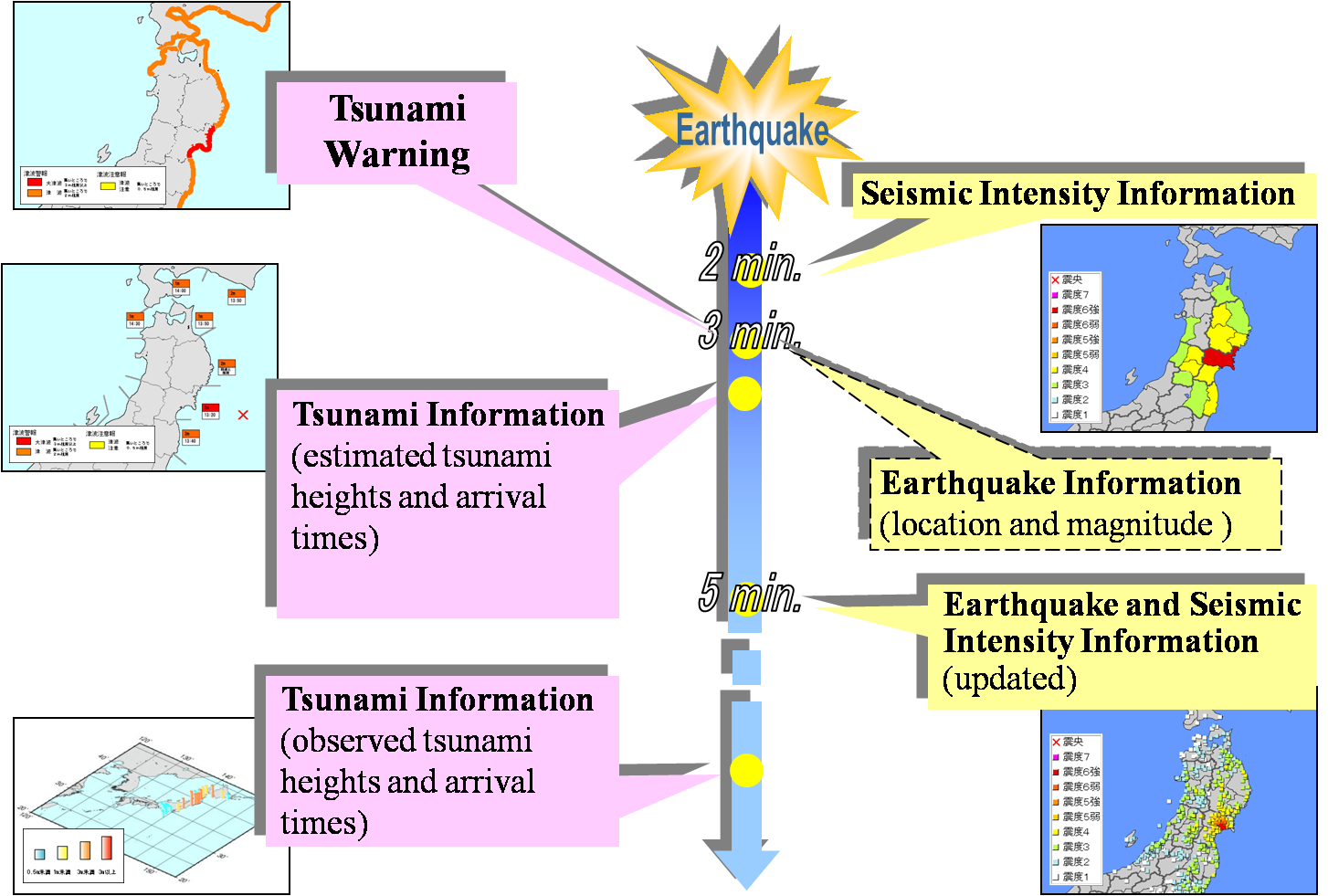 Notes on Disaster Prevention
In the area where strong shaking was observed, keep vigilant to tremors by aftershocks which may cause landslides and house collapses. 

Many places could be dangerous after tsunami and earthquakes. Be cautious and ensure adequate safety on your way back from the evacuation center, by following instructions and directions of the local emergency officers. 

Stay away from coasts when tsunami warnings/advisories are issued.
Activities of Aftershock
The activities of aftershocks of "The 2011 off the Pacific coast of Tohoku Earthquake" has been very active. 

As of 12:00 JST, 16 March, the aftershocks larger than magnitude 7.0 occurred 3 times, and those larger than 6.0 occurred 48 times.
AIDIn the beginning Japan only wanted aid from its neighbours, like sniffing dogs from South Korea.
Response to Japan's earthquake has now come from more than 90 nations. Nations struggling to meet their own needs, such as Afghanistan,  Sri Lanka and North Korea have sent money for emergency supplies.
Donations to Japan lag far behind Haiti or Katrina
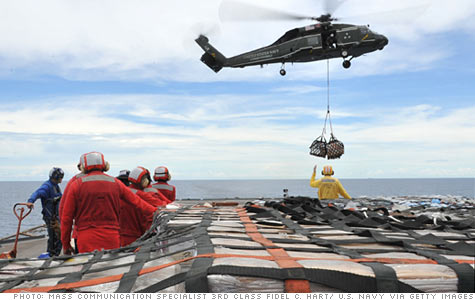 Japan, with the world's third largest economy, has significant disaster, health and safety infrastructures. And, with the largest mobilization of its highly trained military since World War II, the nation has rolled out its own massive rescue effort.
But the enormous scope of the still-unfolding tragedy — and the looming specter of possible nuclear disaster — means that the country will need help, some now and more eventually, officials say. But it should be up to the Japanese, they say, to decide what is needed and when. And cash provides the greatest flexibility for filling needs as they are identified."The most important thing to remember: The government of Japan is still trying to learn what it needs."
Japan Aid